Marketing Time or rather Online Marketing Timeor even better Digital Marketing Time ,-)
Miroslav Jirků – Kentico Software

Marketing Team Leader & WebPro Team Product Owner 

mirek.jirku@gmail.com
linkedin.com/in/miroslavjirku
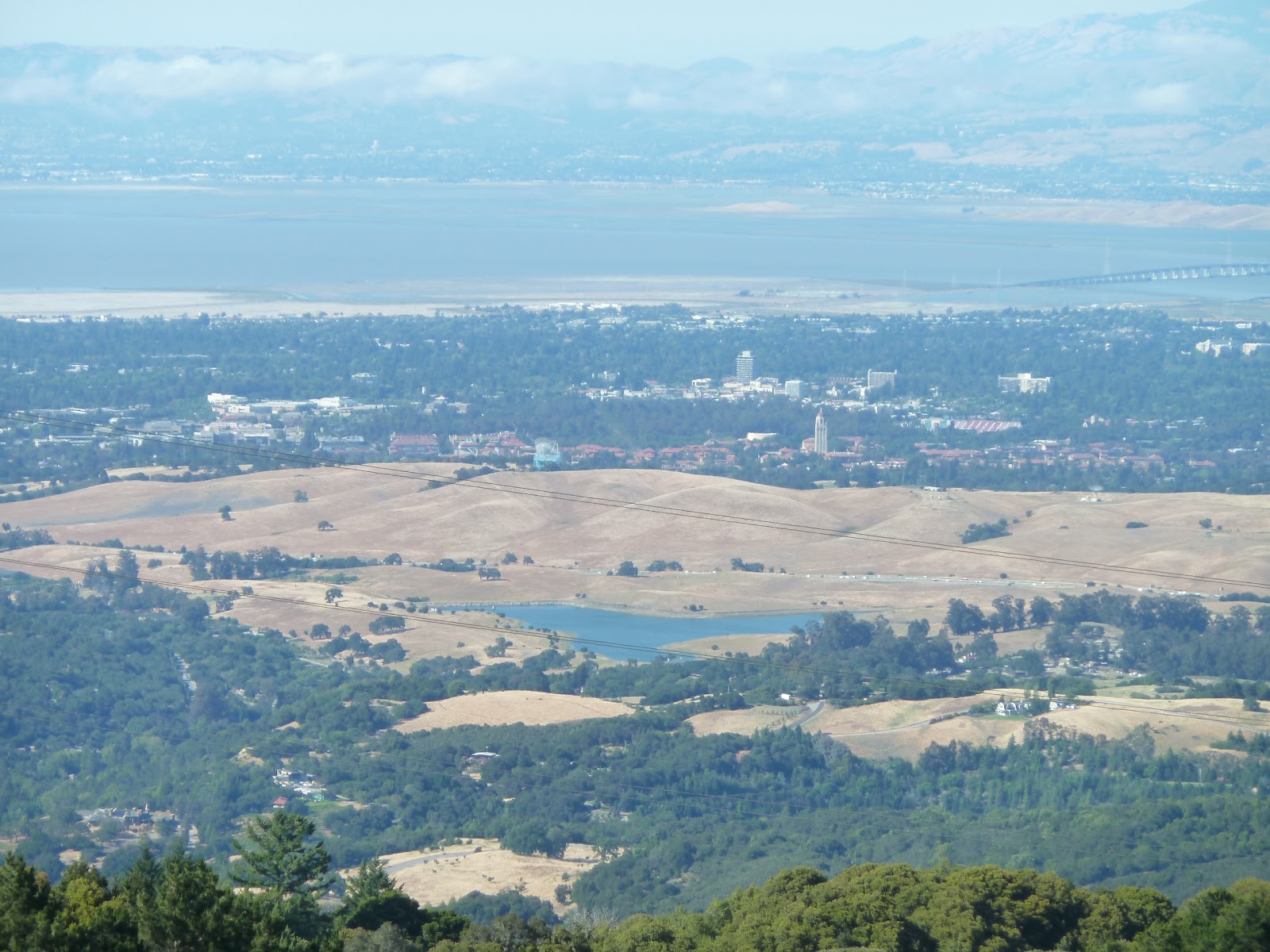 Miroslav Jirků – Kentico Software

Marketing Team Leader & WebPro Team Product Owner 

mirek.jirku@gmail.com
linkedin.com/in/miroslavjirku
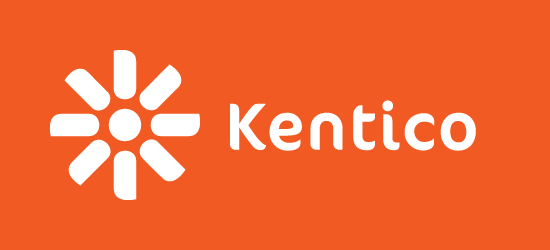 What will we talk about
Online Marketing 
Social Media
AdWords
PR - Blogs - Forums 
SEO & Content Marketing
Display 
Email Marketing
Analytics and Research
Key Takeaways
Market
Marketing abouts
Business decision making – What, How For Whom
Marketing Process
General Marketing Disciplines
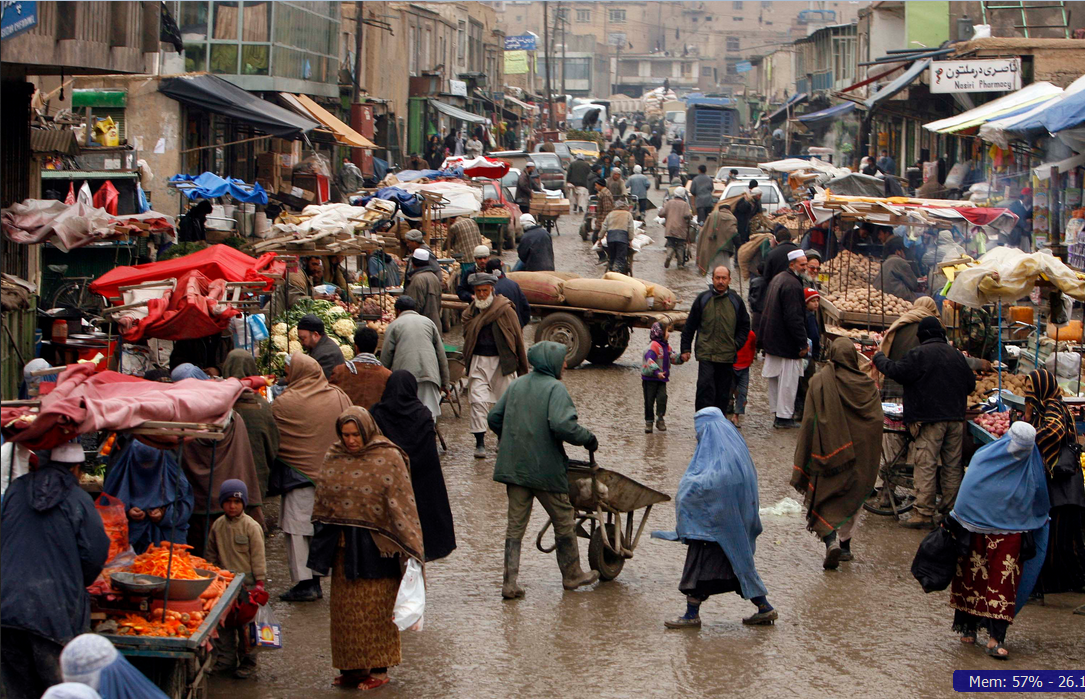 Market[ing]
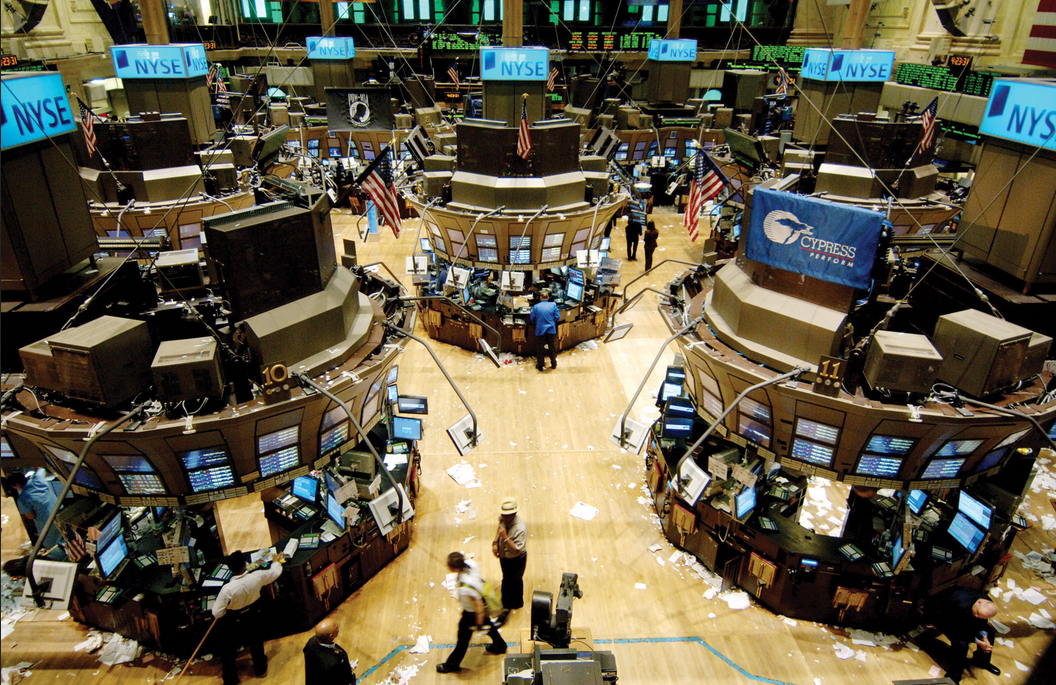 Market[ing]
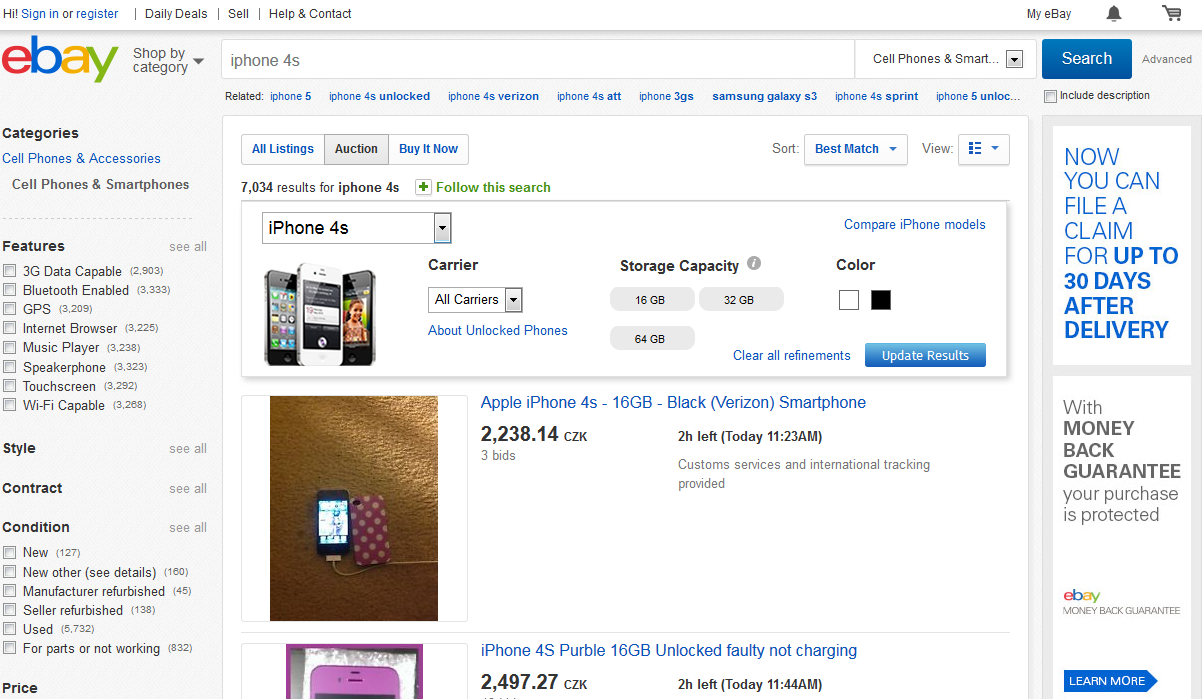 Market[ing]
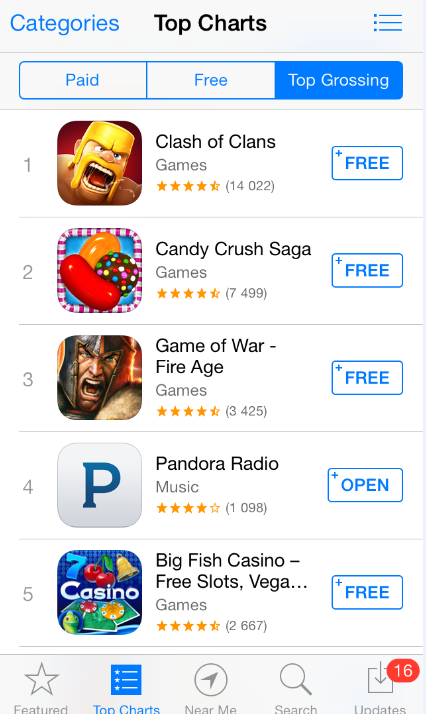 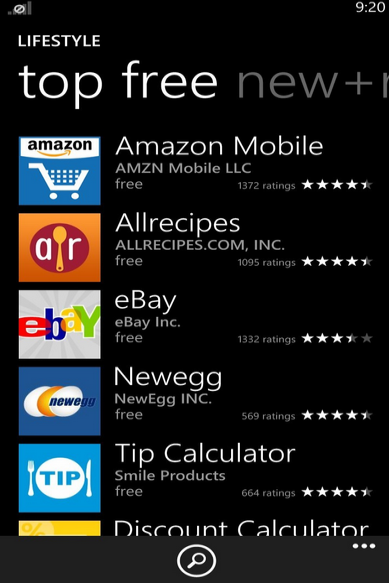 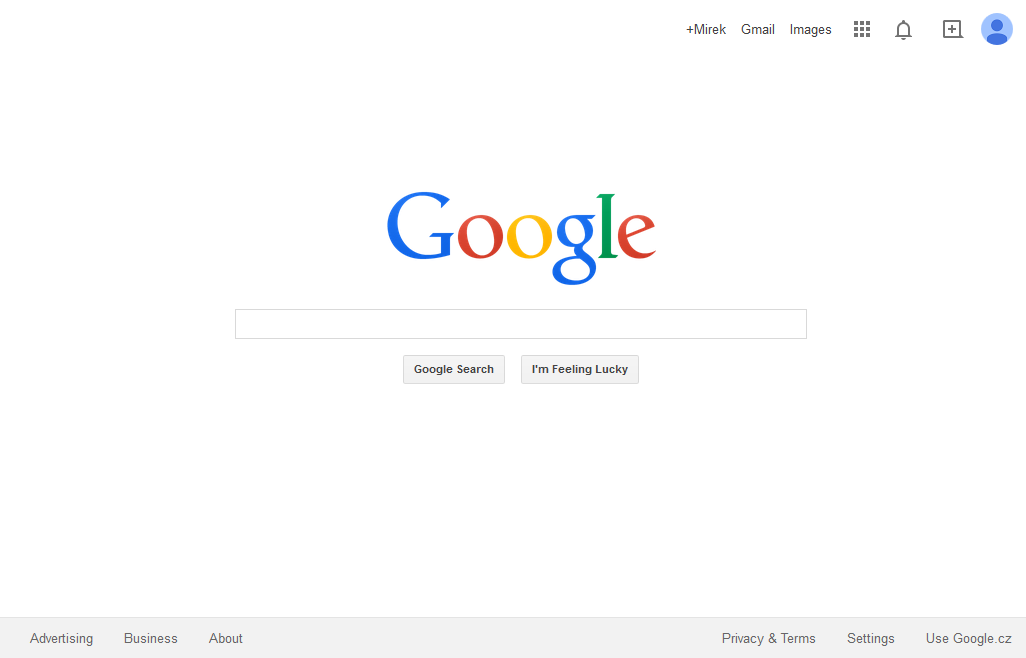 Market[ing]
Market[ing]
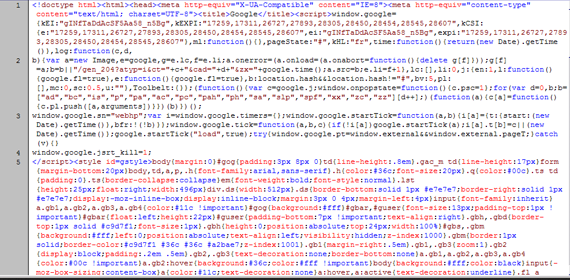 Market[ing]
Market[ing]
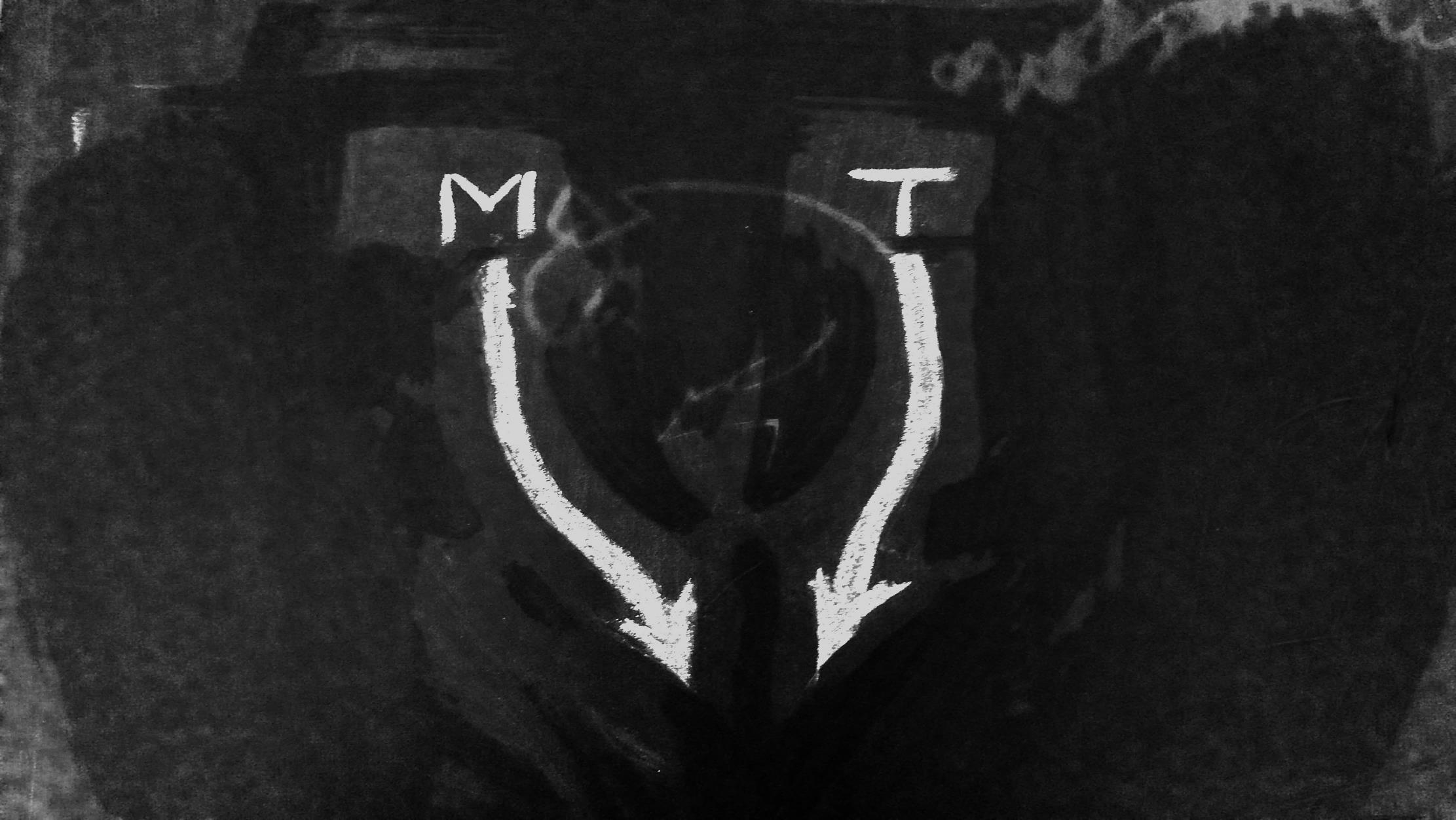 Marketing Meets Technology -> Digital Marketing
Marketing Abouts
“Business has only two functions – marketing and innovation.”
													Milan Kundera
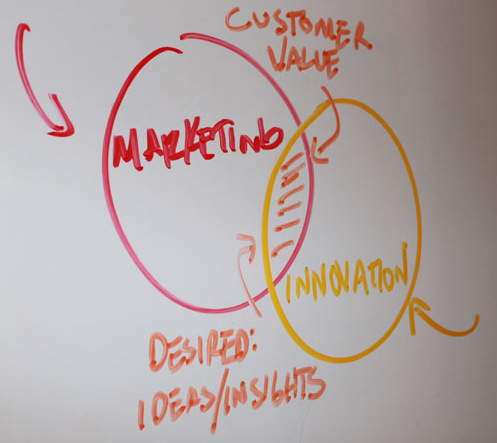 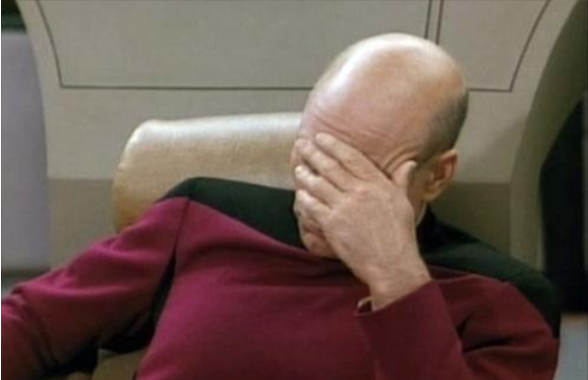 WHAT?
HOW?
FOR WHOM?
FOR WHOM?
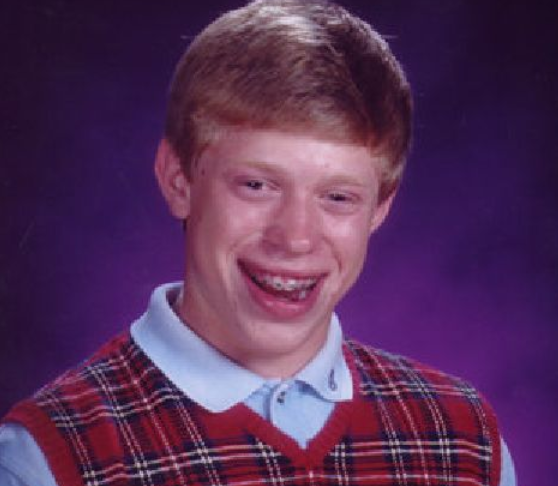 HOW?
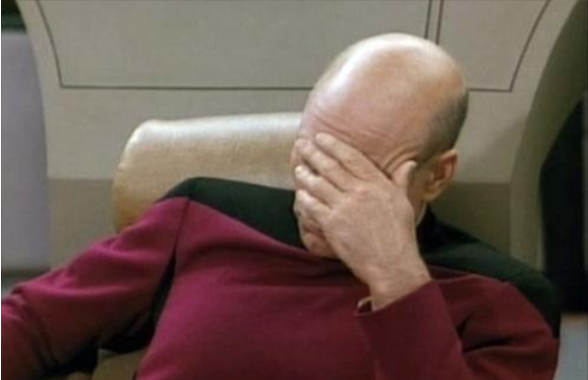 WHAT?
HOW?
FOR WHOM?
Marketing Abouts – Marketing Process
Improvements
WHAT?
HOW?
FOR WHOM?
Marketing Abouts – General Marketing Disciplines
Online Marketing
Marketing Research 
Branding & Messaging
Product Branding & Marketing
Positioning
Advertising
Public Relation 
Content Marketing
Events Marketing & Tradeshows
Pricing
Direct Marketing
…
Marketing Abouts – General Marketing Disciplines
Online Marketing
Online Marketing - Categories
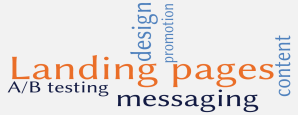 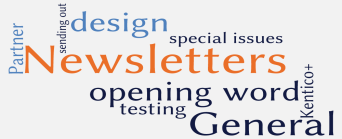 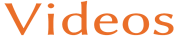 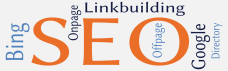 Content Marketing
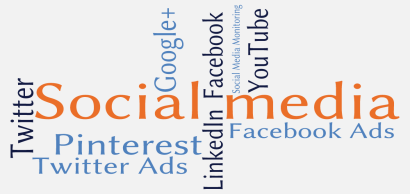 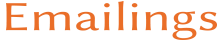 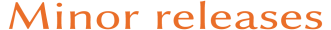 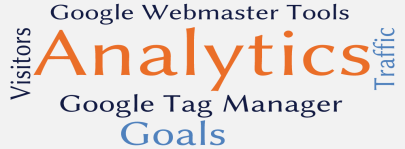 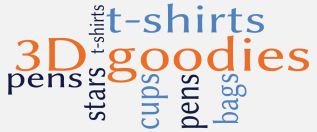 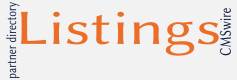 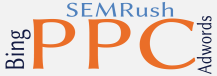 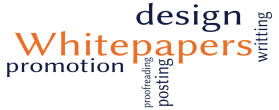 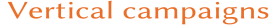 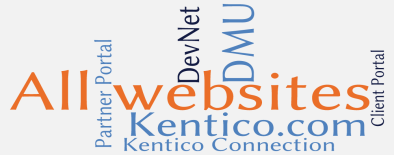 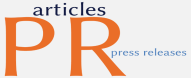 Bound
In
Out
Online Marketing - Categories
Social Media
AdWords
PR - Blogs - Forums 
SEO - Content Marketing 
Display 
Email Marketing
Analytics and Research
Online Marketing – SM & AdWords
Social Media
AdWords
PR - Blogs - Forums 
SEO - Content Marketing 
Display 
Email Marketing
Analytics and Research
Online Marketing – PR – Blogs - Forums
Social Media
AdWords
PR - Blogs - Forums 
SEO - Content Marketing 
Display 
Email Marketing
Analytics and Research
Online Marketing – PR – Blogs – Forums
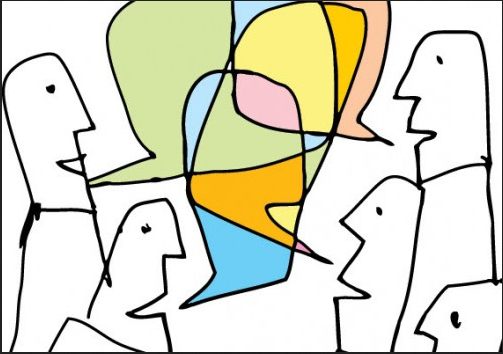 OBRAZEK
Online Marketing – PR – Blogs – Forums
PR – stay in touch with journalists, editors and bloggers
Forums – be active and ready to help
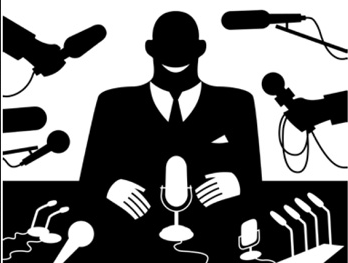 Online Marketing – PR – Blogs – Forums
Blog  - have one on your website, write regularly, be relevant, fresh and interesting 

Successful content – how to get there:
Pick your topic
Make a research before you start 
Write your own way
Online Marketing – PR – Blogs – Forums
Blog  - topics that people usually like to read
Guides/Tutorials/How To’s
Lists – “Top Ten Places to find your Remote Control!”
Contests/awards 
Answers to FAQ’s
Reviews
“Web gemologist” – reposting blogs in meaningful lists
Success Stories/Failures (case studies)
Online Marketing – PR – Blogs – Forums
Predictions
Interviews or guest blog 
Checklists (purchase, processes…)
Research results (hard to obtain)
Recycling own content  (press releases, newsletters…)
Online Marketing – SEO – Content Marketing
Social Media
AdWords
PR - Blogs - Forums 
SEO - Content Marketing 
Display 
Email Marketing
Analytics and Research
Online Marketing – SEO – Content Marketing
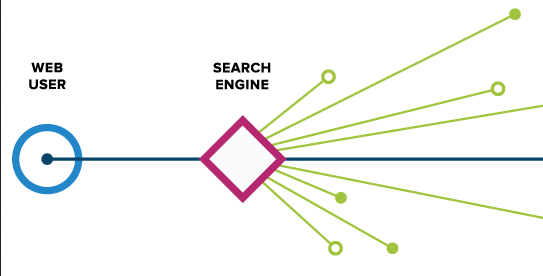 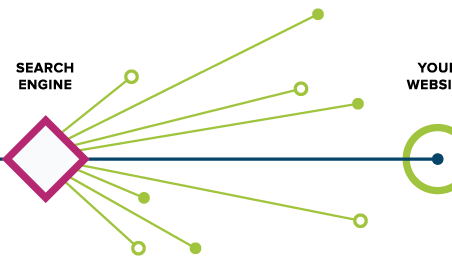 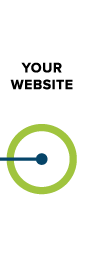 OBRAZEK
Online Marketing – SEO – Content Marketing
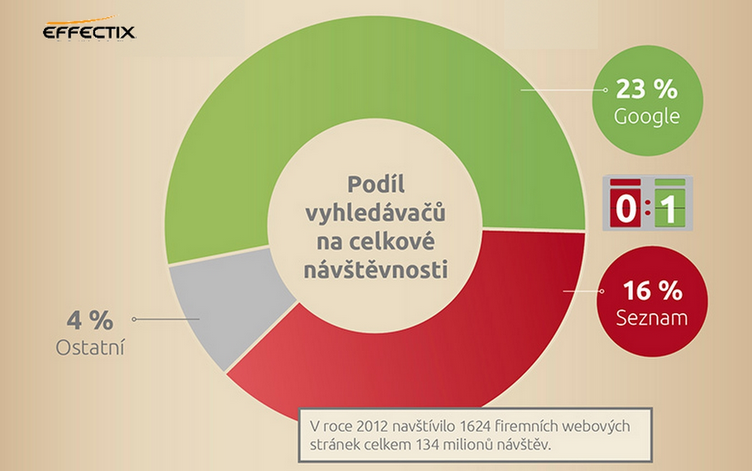 Online Marketing – SEO – Content Marketing
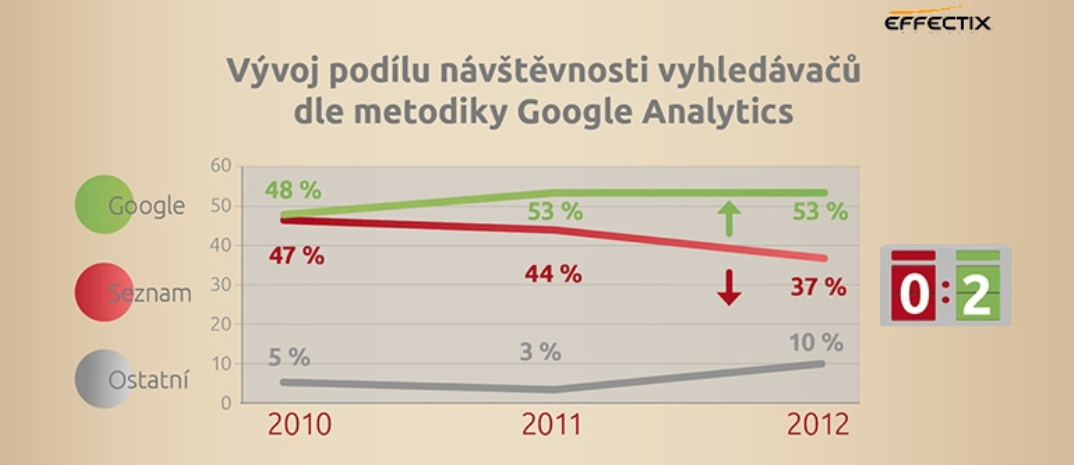 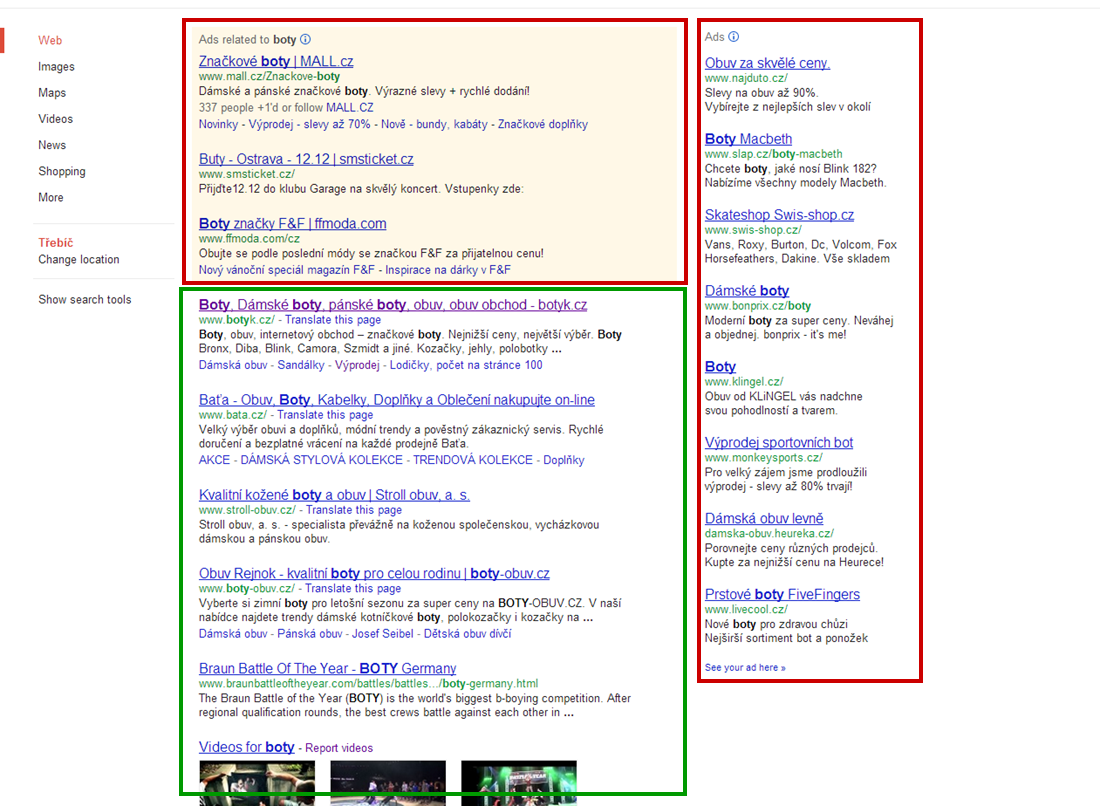 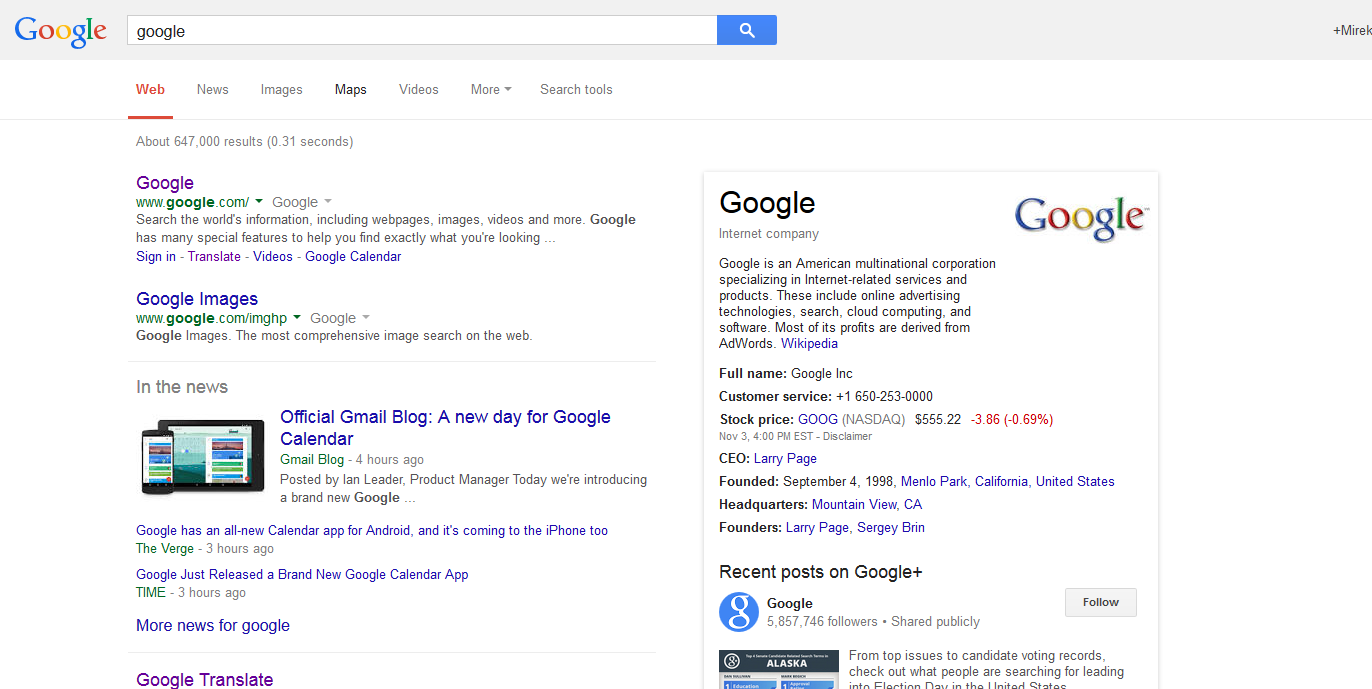 Online Marketing - Categories
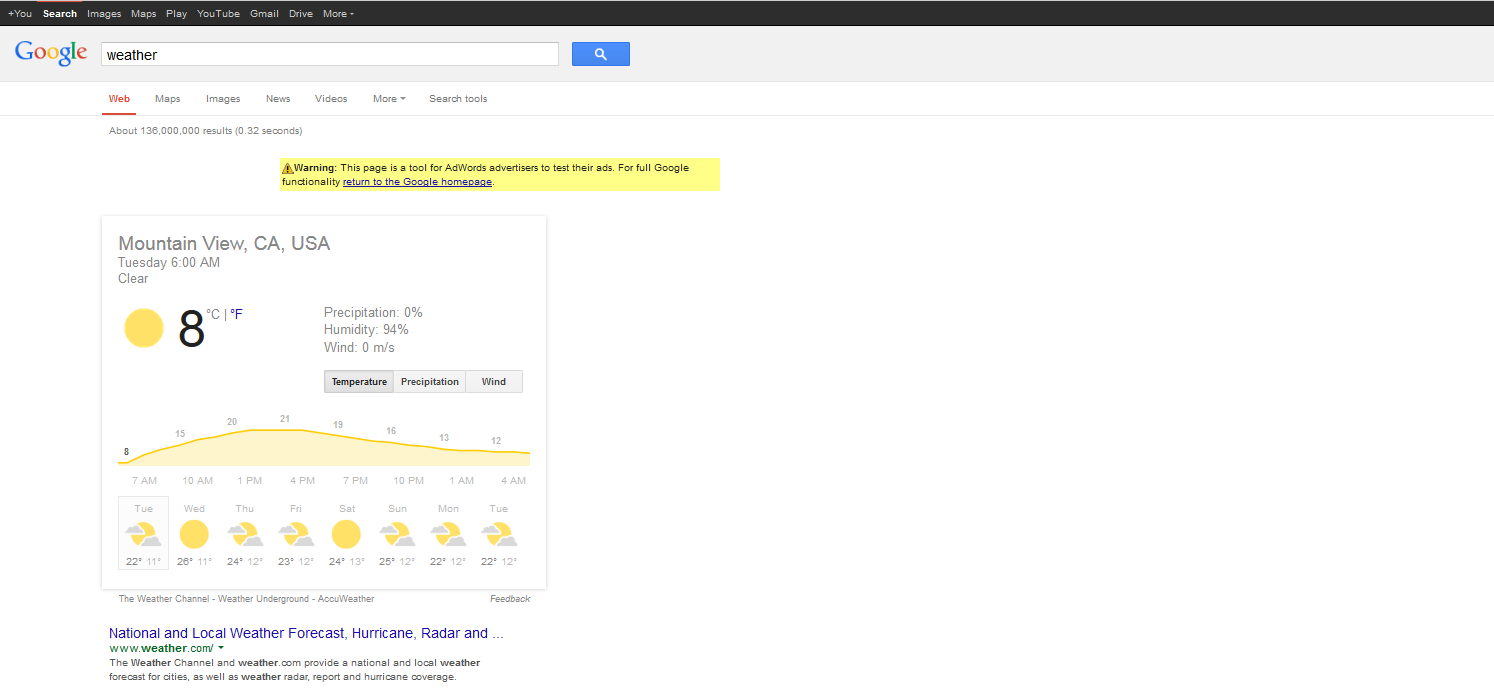 Online Marketing - Categories
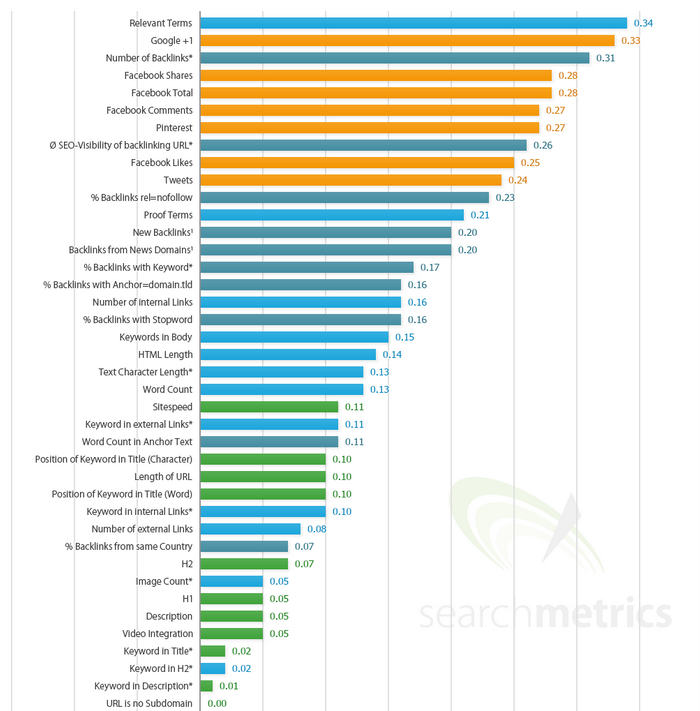 Online Marketing – SEO
Search Ranking Factors
Content relevancy
External backlinks 
 Social signals 
Internal backlinks
Sitespeed
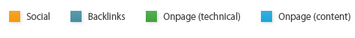 Online Marketing – SEO – Content Marketing
Content Relevancy 
Relevant and interesting content optimized on relevant keywords
adwords.google.com/KeywordPlanner
www.wordtracker.com/
www.ubersuggest.org/
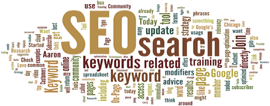 Online Marketing – SEO – Content Marketing
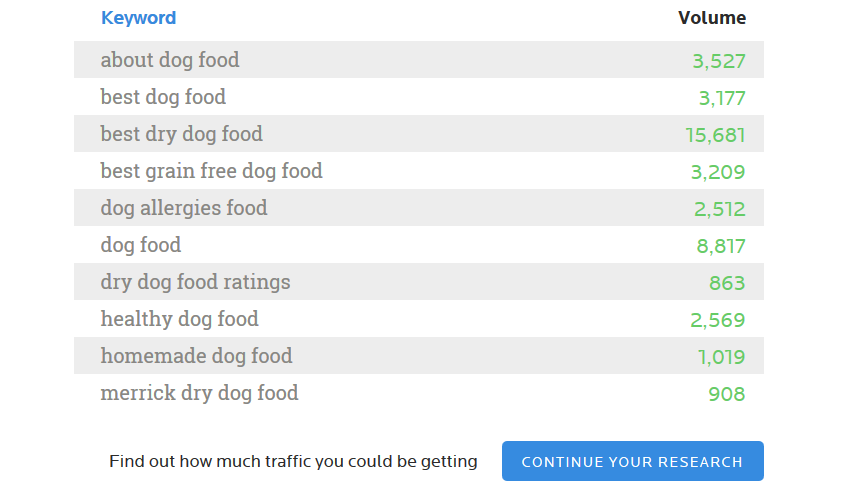 Online Marketing – SEO – Content Marketing
Optimized Page Titles , Page Description, Relevant page titles (H1, H2) and Image Alt texts
Character limits: Page Title ~ 55, Page Description ~ 140
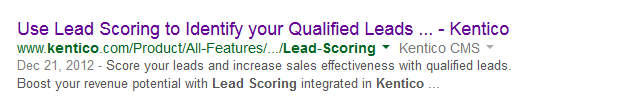 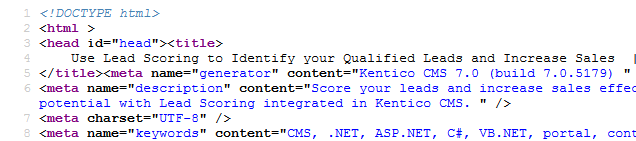 Online Marketing – SEO – Content Marketing
Good and logical page navigation and page interlinking
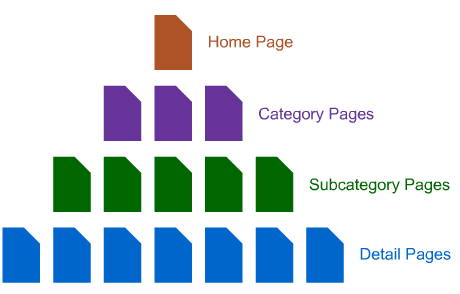 Online Marketing – SEO – Content Marketing
External Links – Link Building
Get links from relevant pages
Get links from Social Media (engagement)
Guest blogging 
Backlink requesting 
Catalogs and Listings
Be careful about poisoned links
Check GWT and  Opensite Explorer
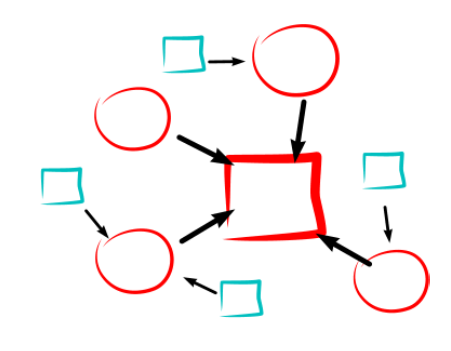 Online Marketing – SEO – Content Marketing
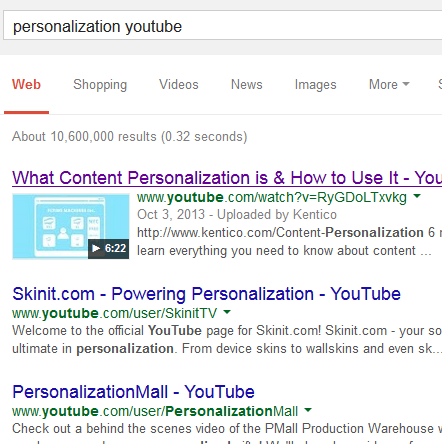 YouTube SEO
The same principles as on Google
Good chance to get on Google with 
video snippet
Interlink videos and link back  to your 
website
Views counts, their source even more
Embed YouTube videos into your page
Online Marketing – Display
Social Media
AdWords
PR - Blogs - Forums 
SEO - Content Marketing 
Display 
Email Marketing
Analytics and Research
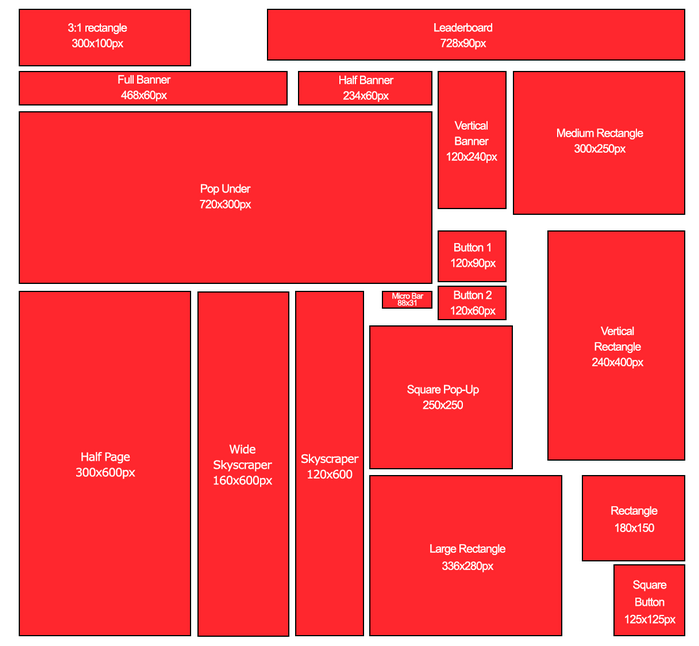 Online Marketing - Categories
Social Media
AdWords
PR - Blogs - Forums 
SEO - Content Marketing 
Display 
Email Marketing
Analytics and Research
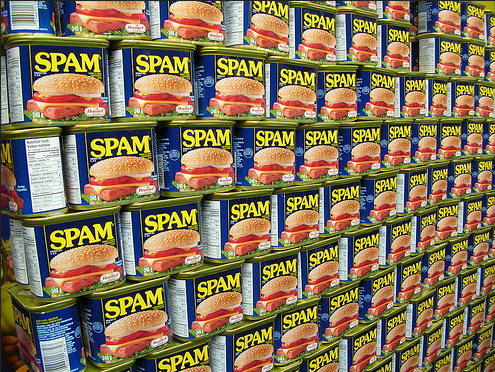 Online Marketing - Categories
Email Marketing 
One of the most effective acquisition channel especially in B2B
Can be automated via Marketing Automation
Can be easily personalized
Demands to buy email database or build yours (via newsletter subscription boxes etc.)
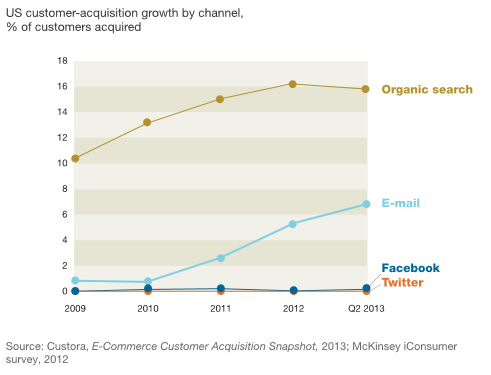 Online Marketing - Categories
Social Media
AdWords
PR - Blogs - Forums 
SEO & Content Marketing
Display 
Email Marketing
Analytics and Research
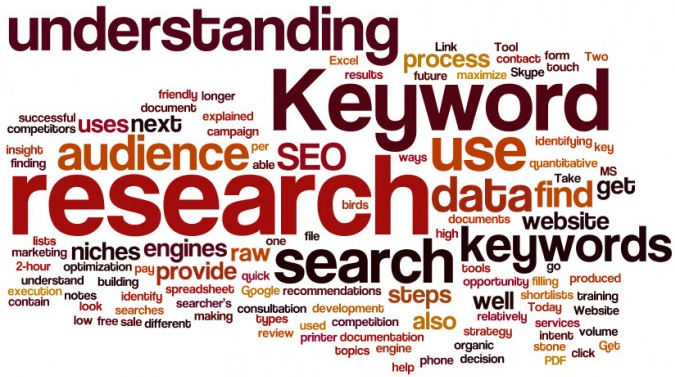 Marketing Research
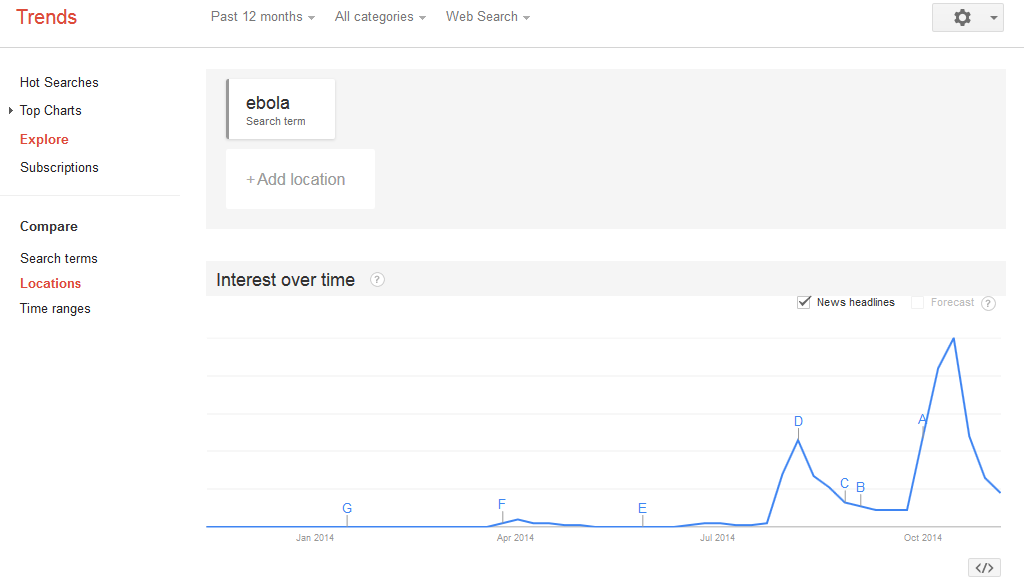 Marketing Research
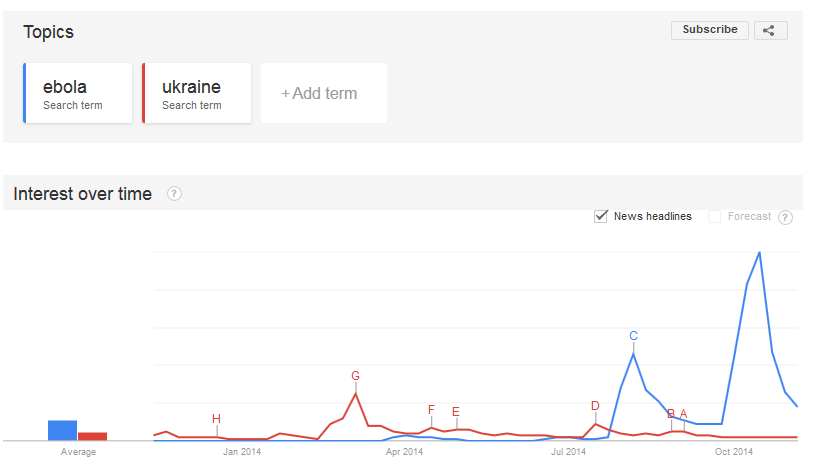 Marketing Research
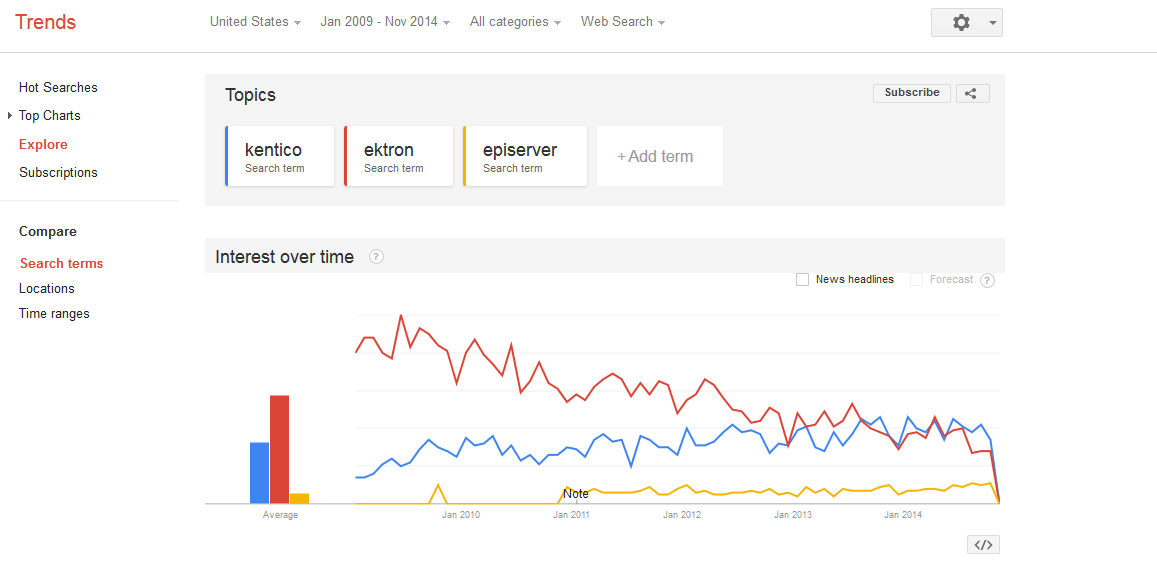 Marketing Research
Online Marketing – Research and Analysis
Survey Monkey / Survio  
Installation survey
Satisfaction survey
Uninstallation survey
Google.com/ncr 
Google Ad Preview
Ideally use VPN for local specs
Let your community/friends validate your ideas on Social Media or Forums
Online Marketing – Research and Analysis
Mobile Analytics
Google Play Store – Statistics in store by Google
App Annie – Apple Appstore and Google Play Store
Flurry 
GA for Google Play Store and Android Apps
Online Marketing – Research and Analysis
Web Analytics
Google Analytics
CrazyEgg
Google Content Experiment (part of GA)
http://apps.ioninteractive.com/site/contest/guess-which-won
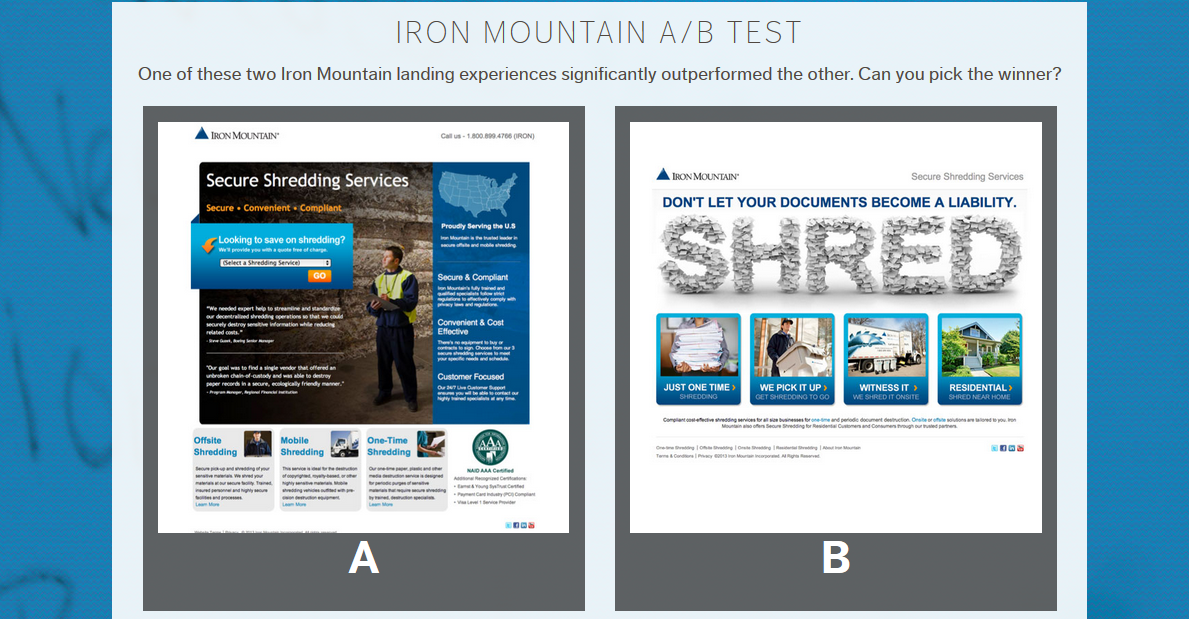 Online Marketing - Categories
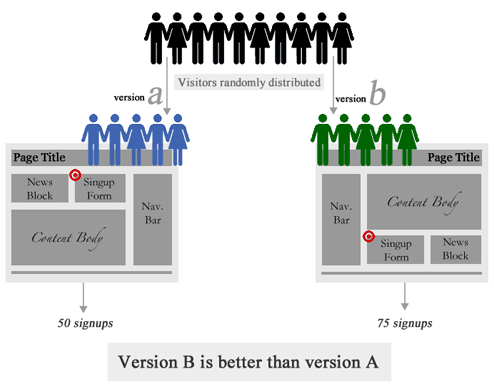 Key Takeaways
Keep trying new things
Measure everything
Keep what works
Leave what doesn’t work
A/B test however use common sense
Thank you
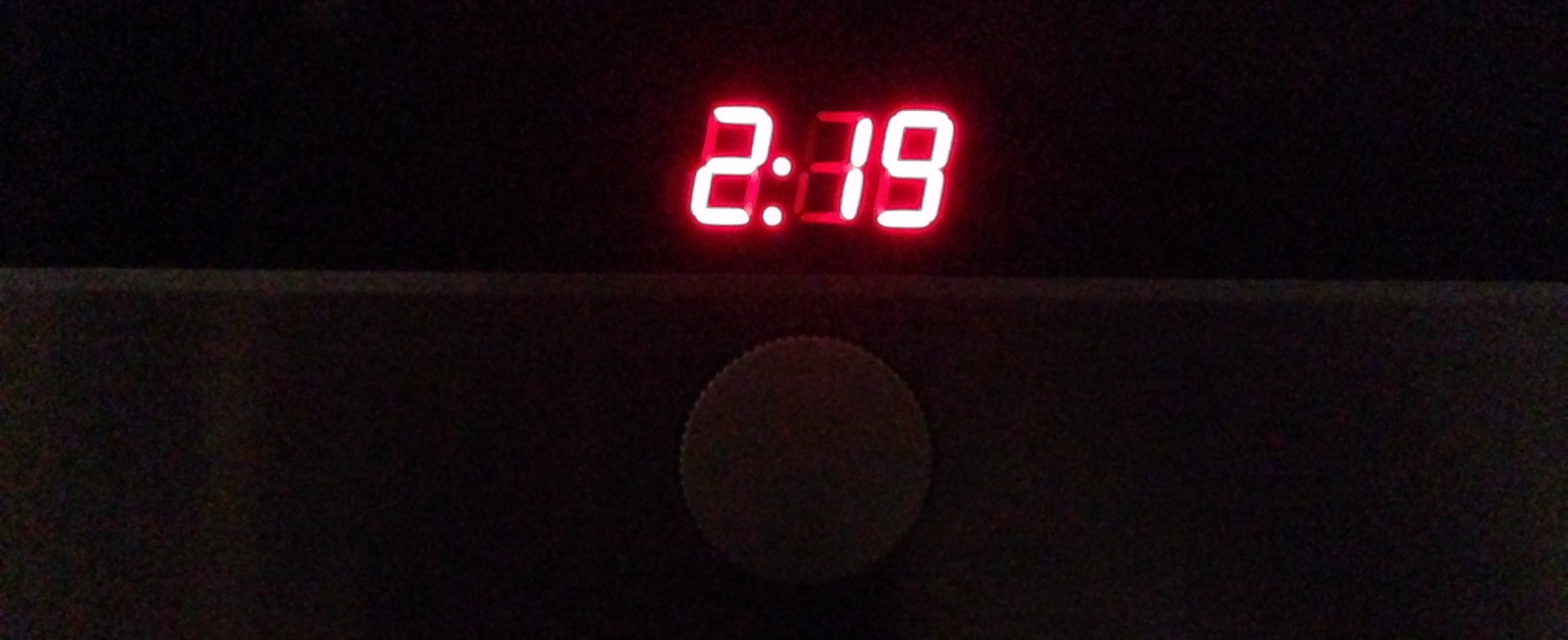 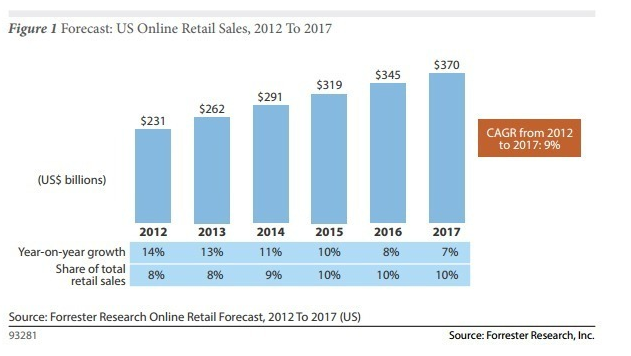 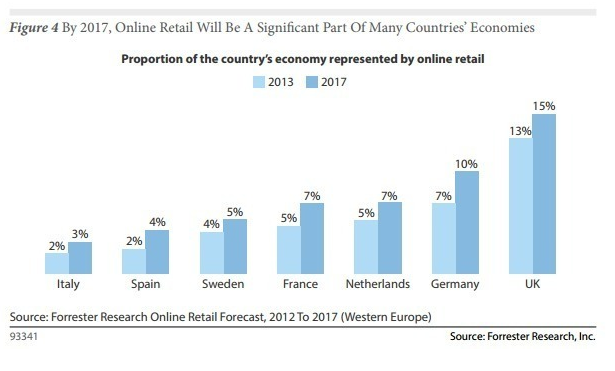 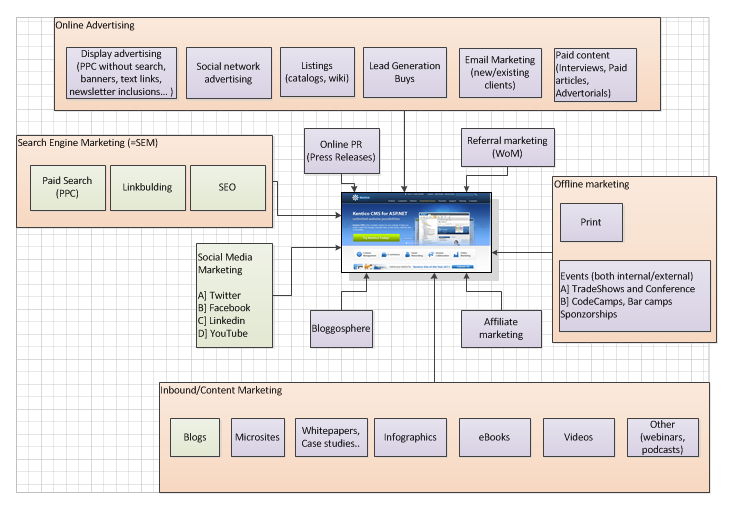